Tools and Electrical Measuring Instruments
Topic: Reading engineering drawings
Incomplete – add 5 questions and video and image briefs
Assumed prior learning
[Speaker Notes: Note for navigation on site: 
This information needs to be taken into account and needs to stated on the LMS, perhaps as part of the introduction?]
Outcomes
On completion of this unit, you will be able to read and interpret an engineering drawing.
[Speaker Notes: Note for design: 
This list of text should be broken up to make it more interesting. Text should be presented in a menu type of format. 

Note for interactivity: 
Information should be presented in a clickable menu so that learner can click on each outcome instead of it being one long list.]
Unit 3: Dimensions and tolerances
[Speaker Notes: Note for development: 
There are 8 steps for each of the 6 scenarios in Course 4. The scenario will be built out as once piece.  This storyboard covers:
Step 1- Client Brief]
Introduction
Now you know what the abbreviations and symbol on this drawing mean. You are one step closer to helping Katlego know what he needs to buy to put this equipment together.



Can you see what these measurements are 
indicating? Why do you think we use mm and not m or cm?
Repeat intro image from Unit 1
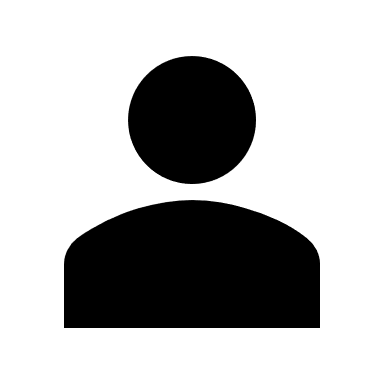 Click here to enlarge the image and look at the measurements on the drawing.
[Speaker Notes: Note for interactivity:
Image showing electrician from unit 1 looking at plans (if there is space) and also image must be able to be enlarged]
Dimensions
Have you noticed that drawings are usually dimensioned in millimetres? When we need a high degree of accuracy, dimensions are given in decimal parts of a millimetre. This will ensure greater precision.
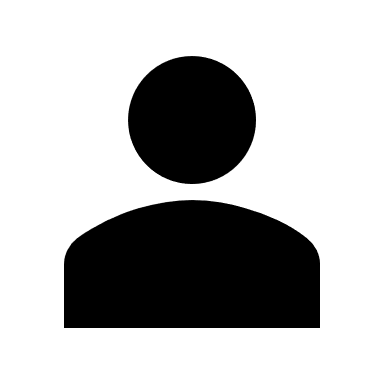 Click here to see why Katlego still needs your help.
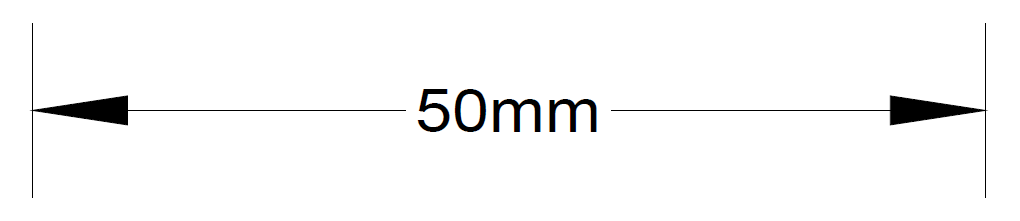 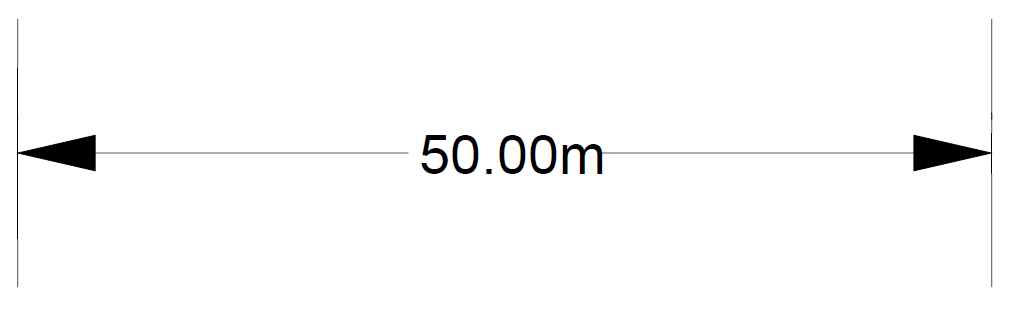 SME: Please assist with this video. What can demonstrate the info described below?
[Speaker Notes: Note for interactivity: 
Video of Katlego who realizes he needs screws to put the equipment together. Ho goes to buy screw but these are too big. The point of this video is to show how accuracy is vital – and also get them to understand tolerances.]
SME: Please assist with this slide
Tolerances
Now you have seen that even if we know the dimensions of an object, sometimes we need to see that allowances are made for parts to be oversize or undersize.
These are called tolerances. The plus symbol + means that the machined surface can be larger, and - minus means that it can be smaller than the dimension stated on the drawing. 
This image shows it can be 1/100 mm or 0,01 mm larger or smaller, i.e. it can be any size between 49,99 mm to 50,01 mm.
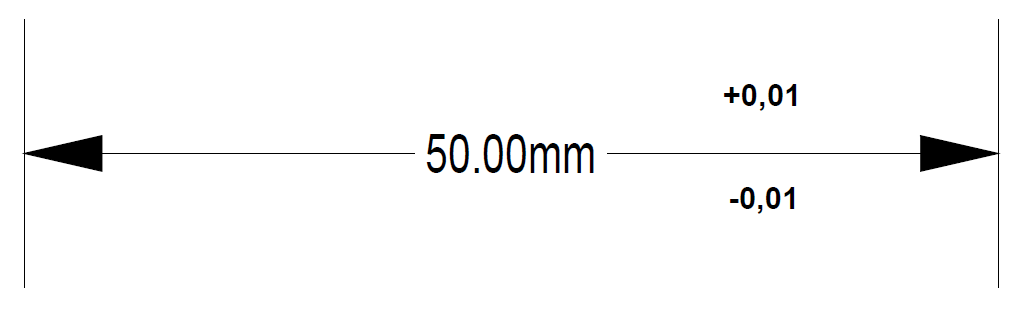 [Speaker Notes: Note for interactivity:]
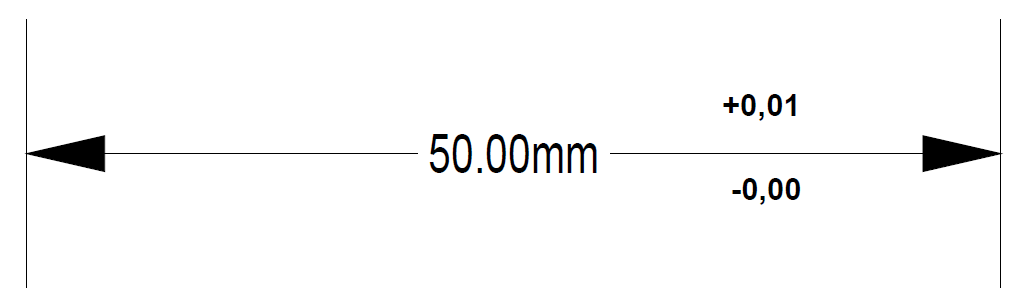 Tolerances
What can you tell about the tolerances shown on this diagram? 
The size can be larger by 0,01mm but not smaller than the dimension given.
The size can be between 49,99mm and 50,01mm.
The size can be smaller than the given dimension but not larger.
[Speaker Notes: Note for interactivity: 
MCQ
Answer A.
If B: Incorrect. The size can be between 50,00mm and 50,01mm.
If C: Incorrect. The size can be larger (by 0,01mm) than the given dimension but not smaller than 50,00mm.]
At last…
You should be able to interpret engineering drawings now.
Describe what you would tell Katlego to buy so that he can assemble the equipment he needs.

[Space to type in – for ePortfolio?]
Repeat intro image from Unit 1
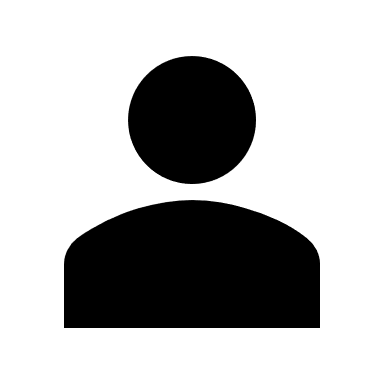 Click here to see if you were correct.
[Speaker Notes: Note for interactivity: 
Video of Katlego correctly assembling the required part. He needs to ask for the pieces that he identifies on the drawing and show the users.]
A Quick Quiz
Before we end off, take some time to check your understanding of what we have covered in this unit by answering the following questions.
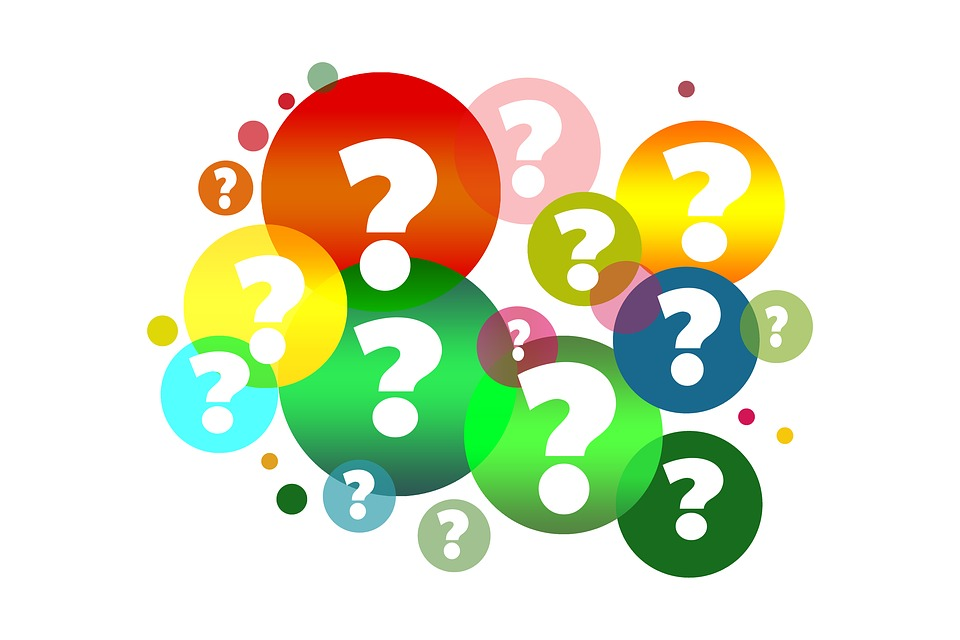 Incomplete – add 5 questions
Video Briefing-
[Speaker Notes: Video script for placeholder on Slide 3.]
Resource 01: